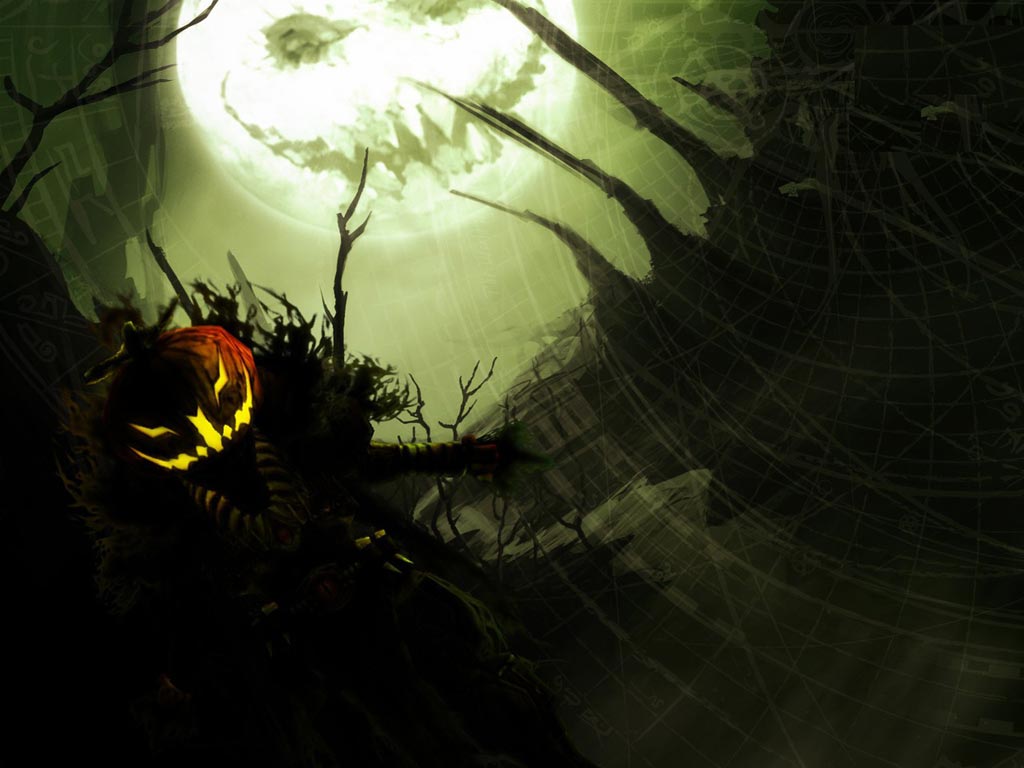 The doors
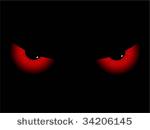 By: Ryder
THERE IS THREE DOORS ONE HAS A MILLION DOLLARS IN IT ONE GOES TO THE it’s lair one goes too saw one goes too slender man.
Which door?
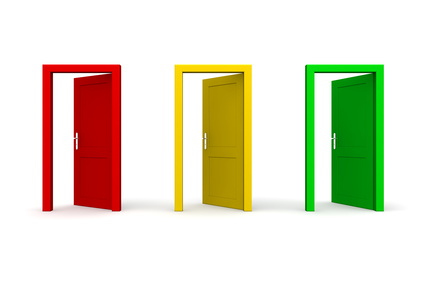 IT                                 saw                          slender man
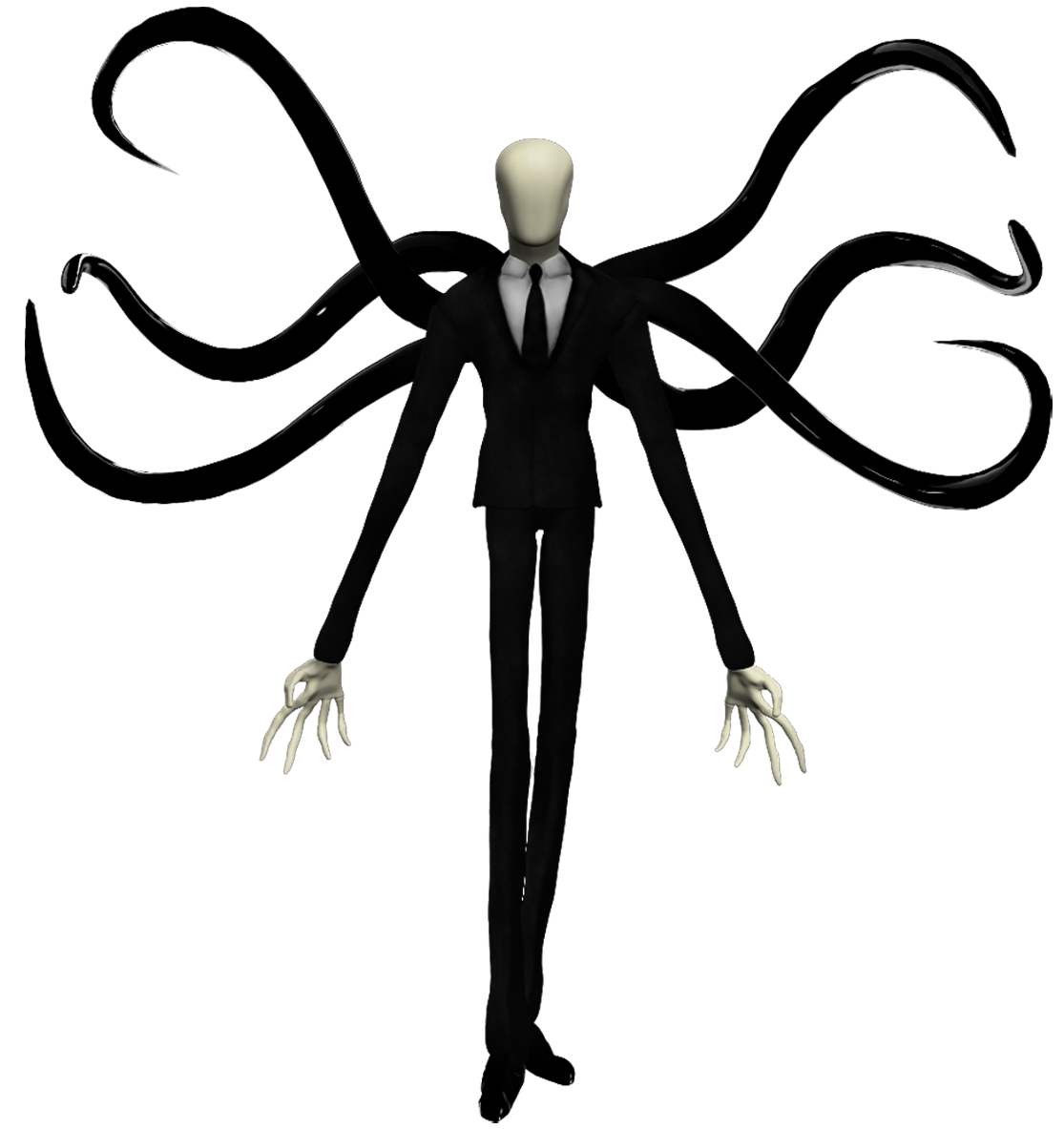